Hello!
Find 5 “hidden” animals in this letter
Hello friends,
My name is Mark. My family is big. I have got two sisters Athens and Mary and two brothers Casper and Ogust. My sisters want to be artists and my brothers want to be engineers. My sister Athens can draw very well: she can draw a carpet and a window, a coat and a kepi, grass and snow. She even can draw men who go! At the end I want to ask you: tell me about Moscow, please. I know little about this city.
Best wishes,
Mark.
Match
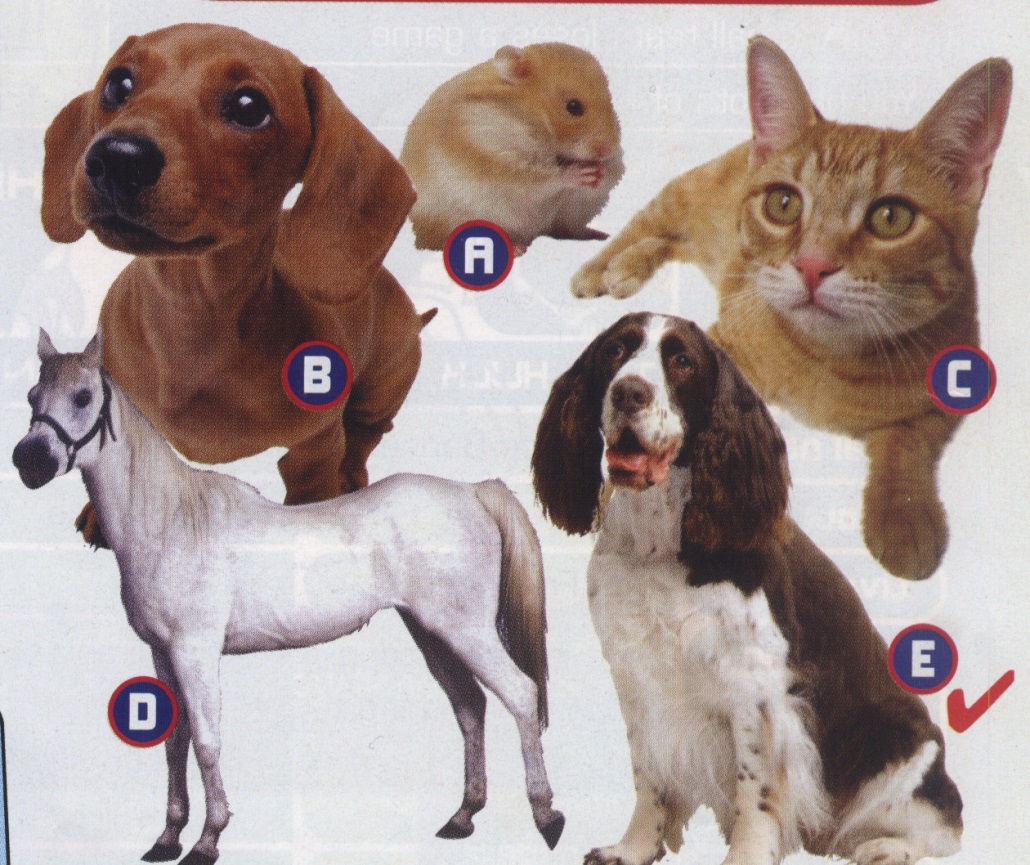 Match the pet to the passport
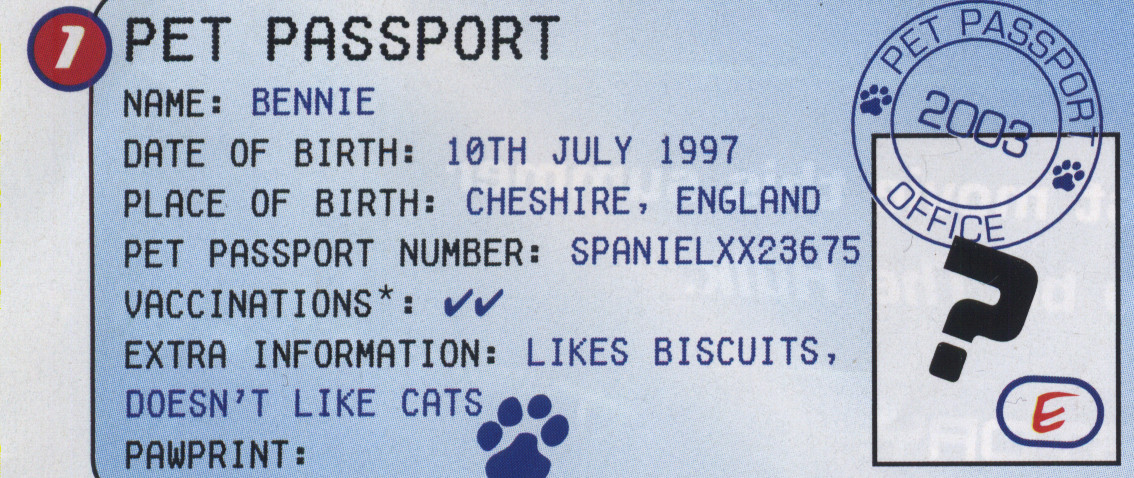 Match the pet to the passport
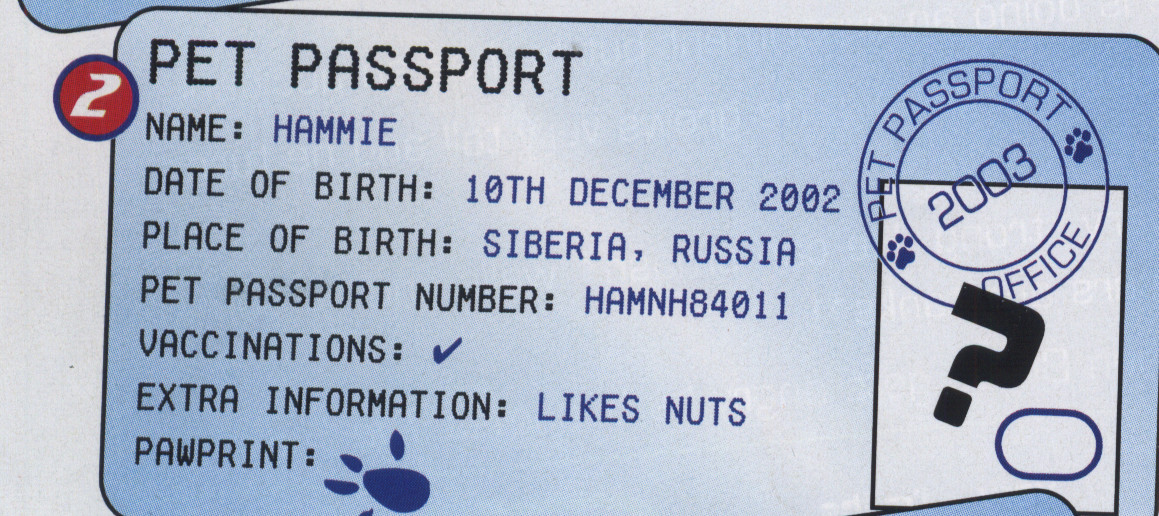 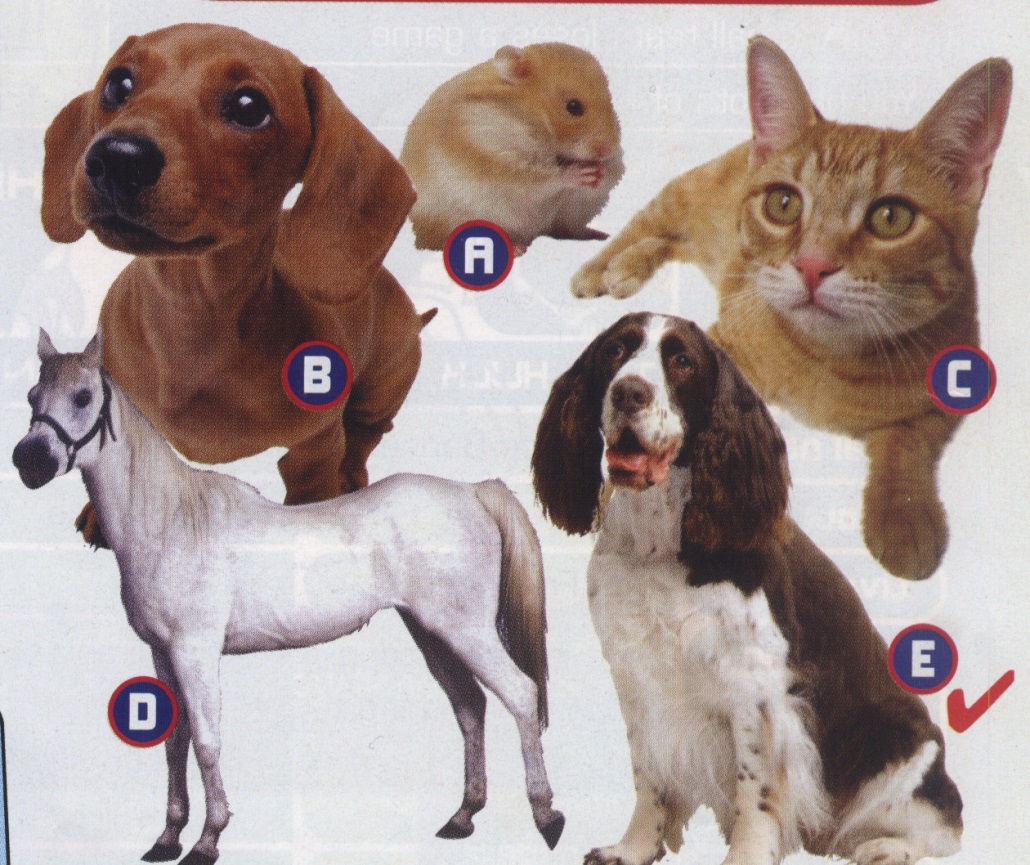 Match the pet to the passport
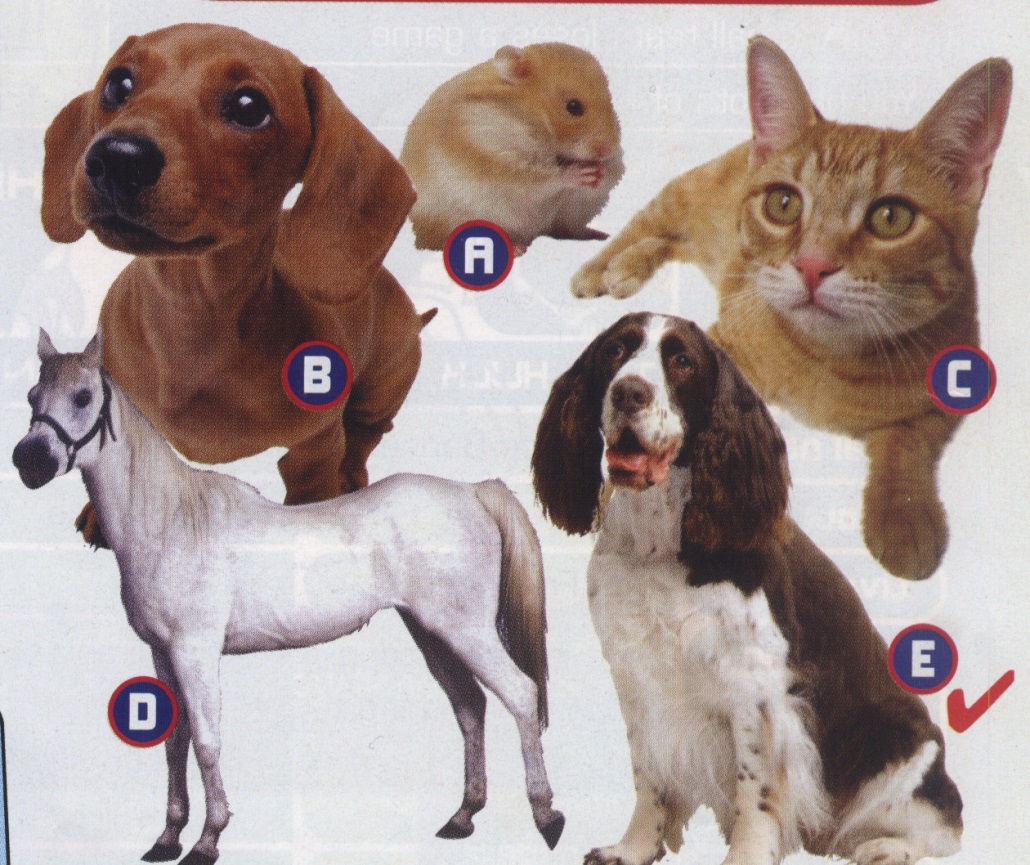 Match the pet to the passport
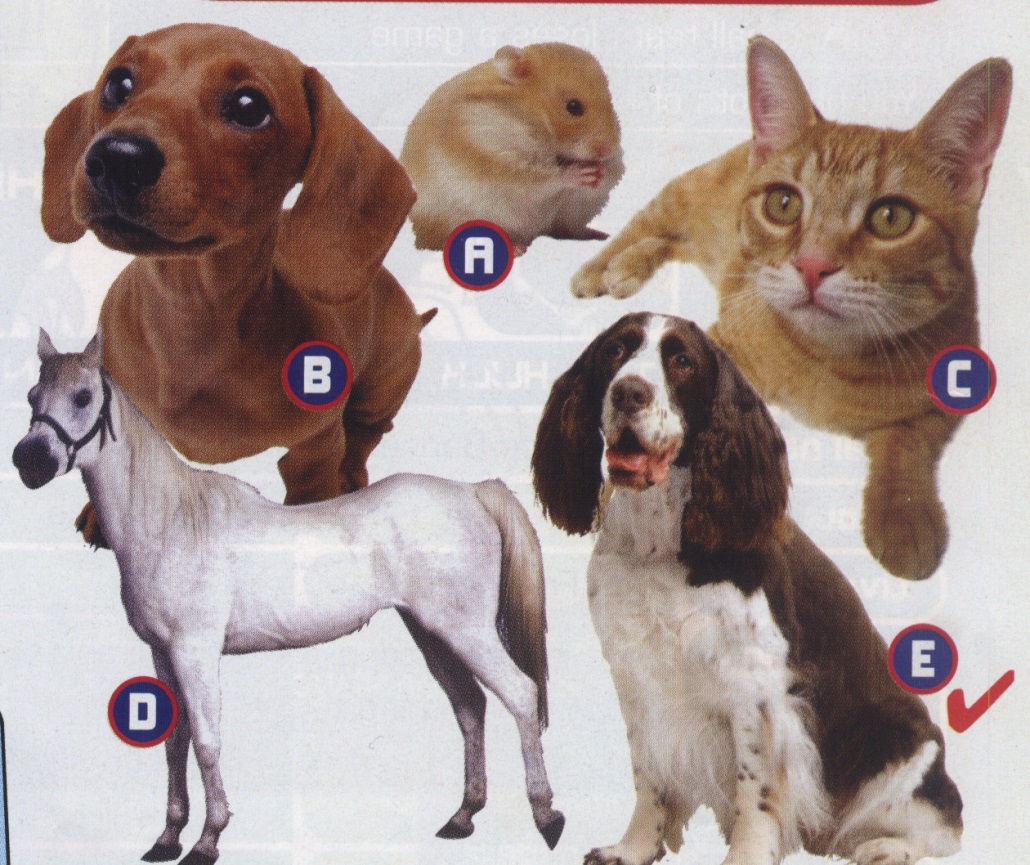 Match the pet to the passport
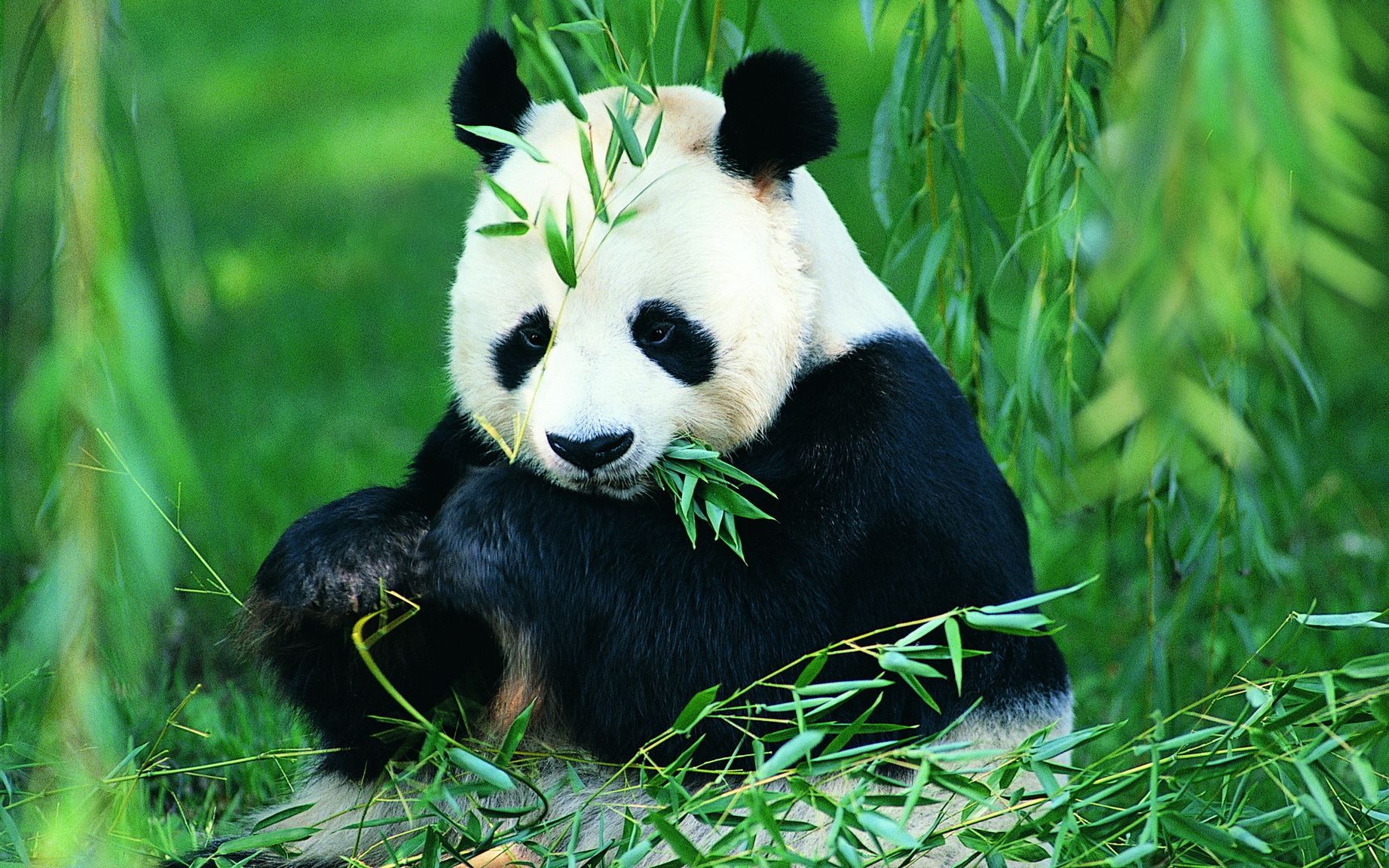 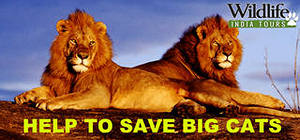